Das MINT-Zertifikat RLP Sek I
Wie es funktioniert und warum es sich lohnt.
Eckdaten
Ausgangssituation
MINT-Berufe sind gefragtWirtschaft sucht vermehrt nach technisch-naturwissenschaftlich ausgebildeten Mitarbeiterinnen und Mitarbeitern.
MINT interessiert auch außerhalb des UnterrichtsRheinland-pfälzische Schülerinnen und Schüler zeigen außerhalb des Unterrichts überdurchschnittliches Engagement in den MINT-Fächern.
Schulen sind MINT-ProfisViele rheinland-pfälzische Schulen haben sich in den letzten Jahren in diesem Bereich profiliert.
Was soll das MINT-Zertifikat leisten?
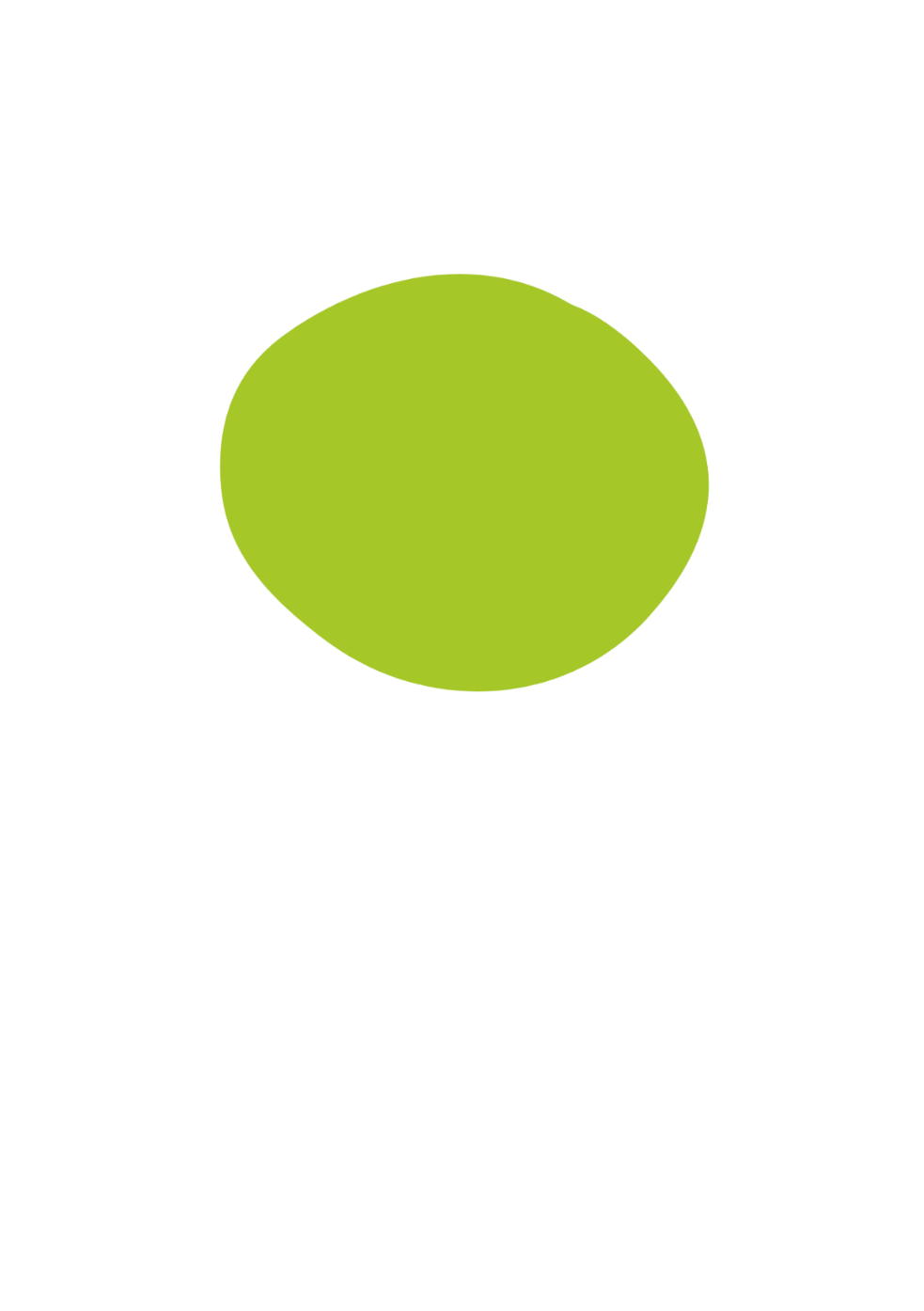 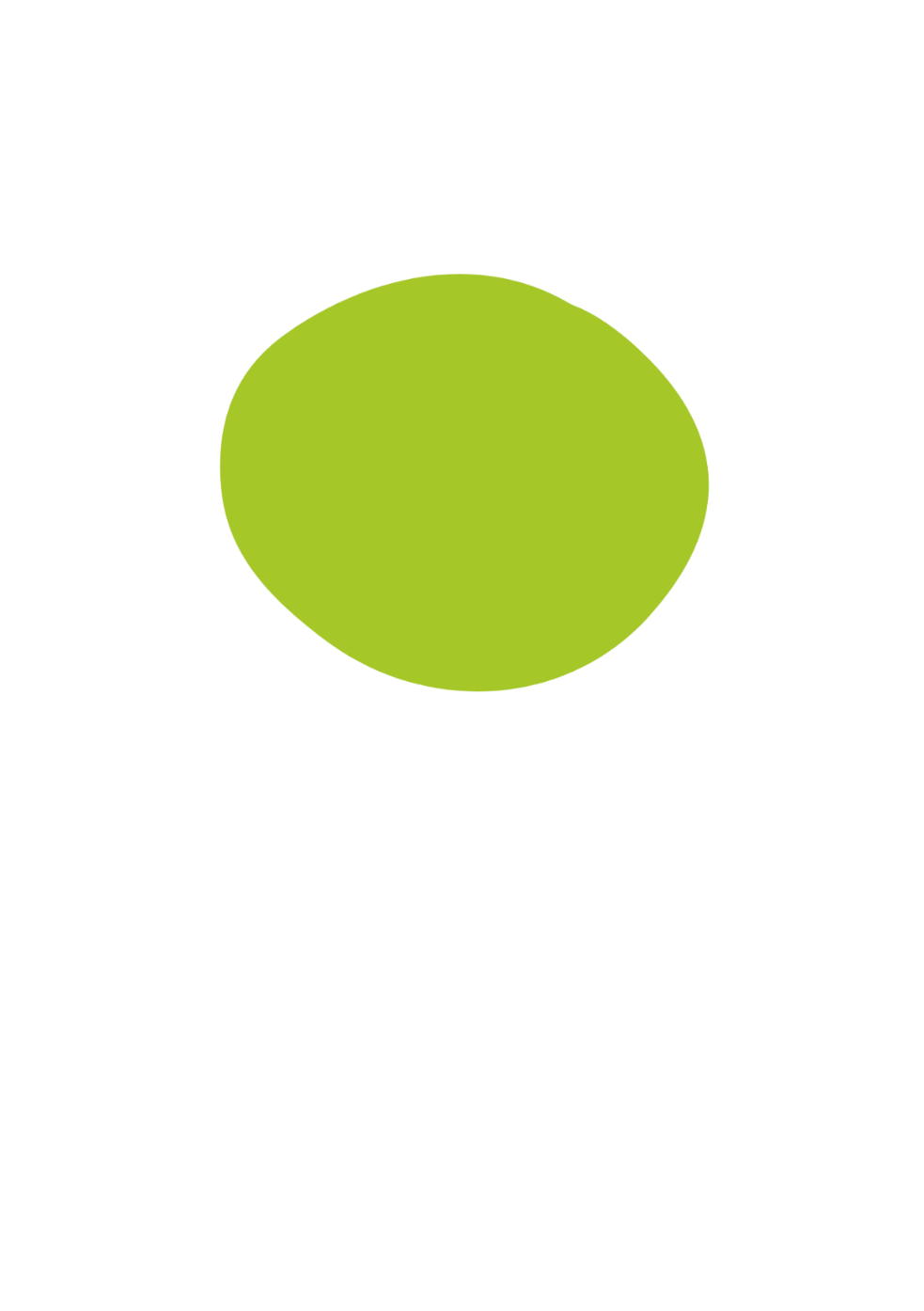 Orientierung
Förderung
…von Talenten imMINT-Bereich.
…von MINT-Aktivitäten für Ausbildung und Beruf.
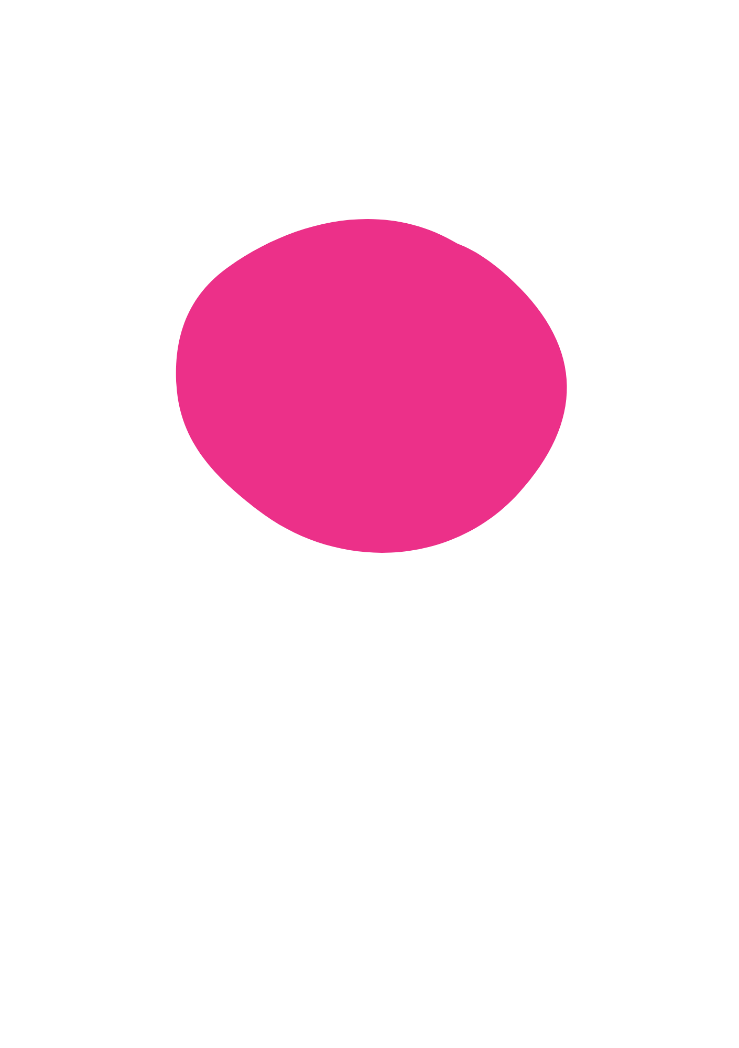 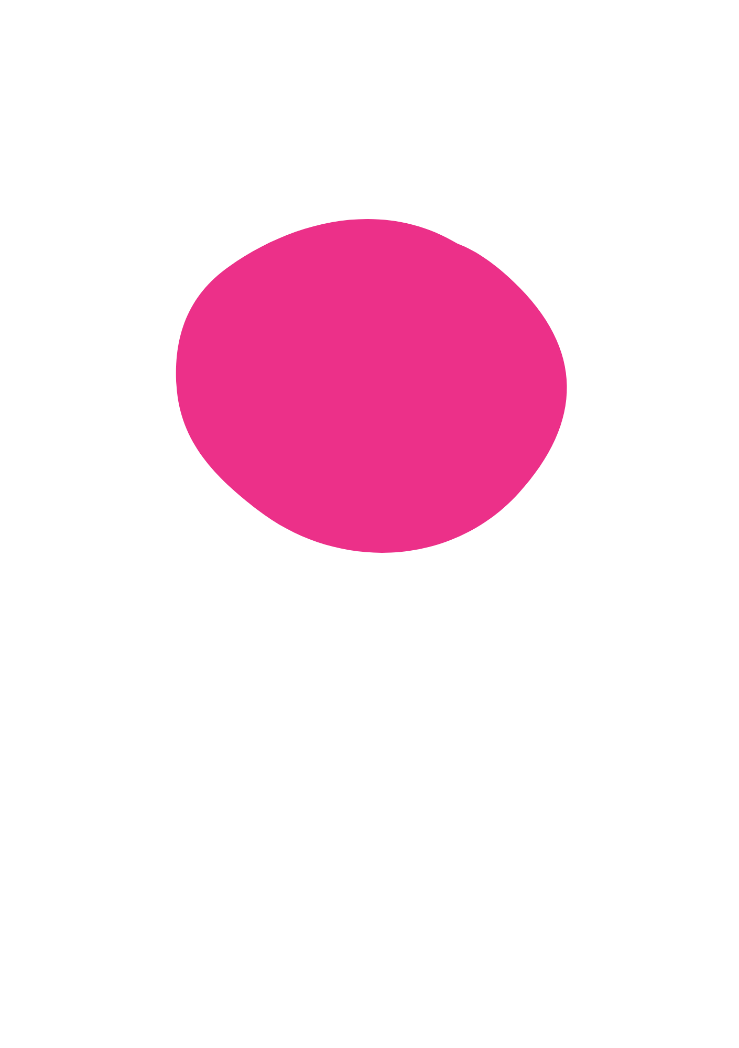 …für Schulen, sich im MINT-Bereich (weiter) zu entwickeln.
Motivation
Bündeln
…für Schülerinnen und Schüler im MINT-Bereich aktiv zu werden.
Status Quo - 2024
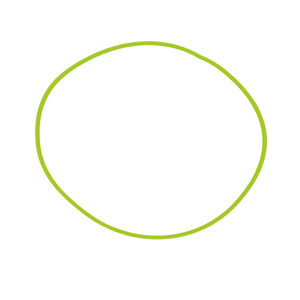 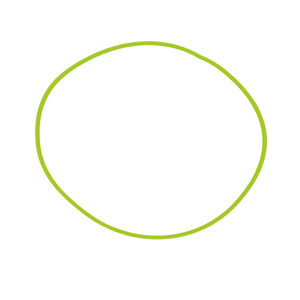 48 Gymnasien
13 Integrierte Gesamtschulen
59 Gymnasien
19 Grundschulen
30 Realschulen Plus
20 Realschulen Plus
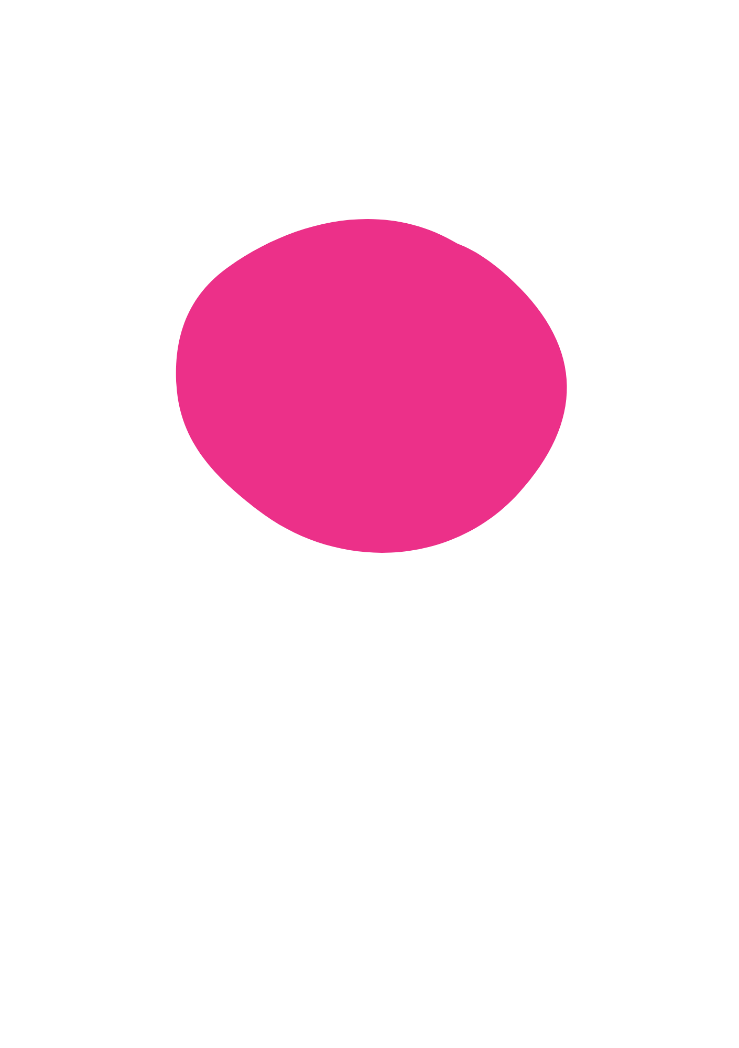 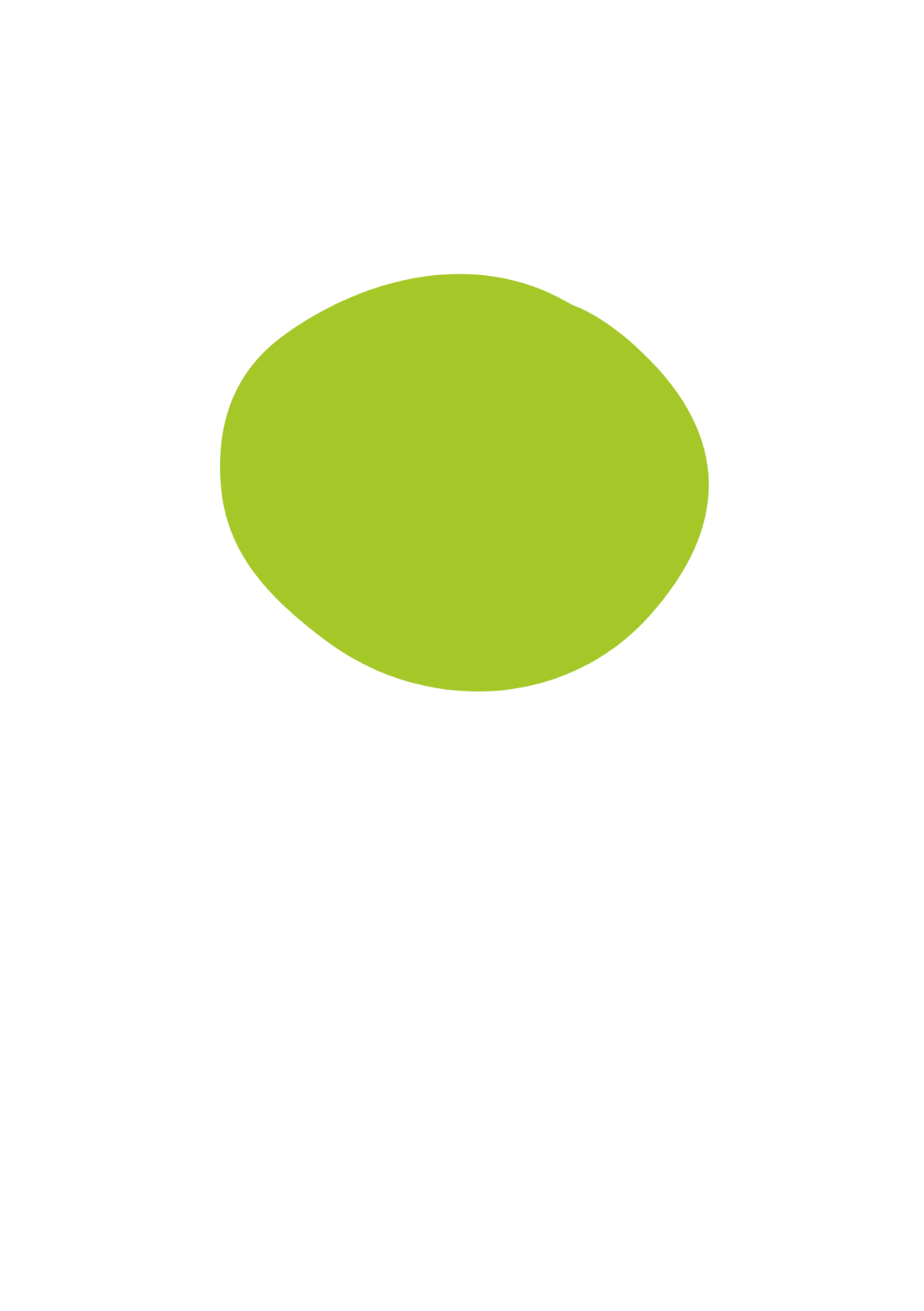 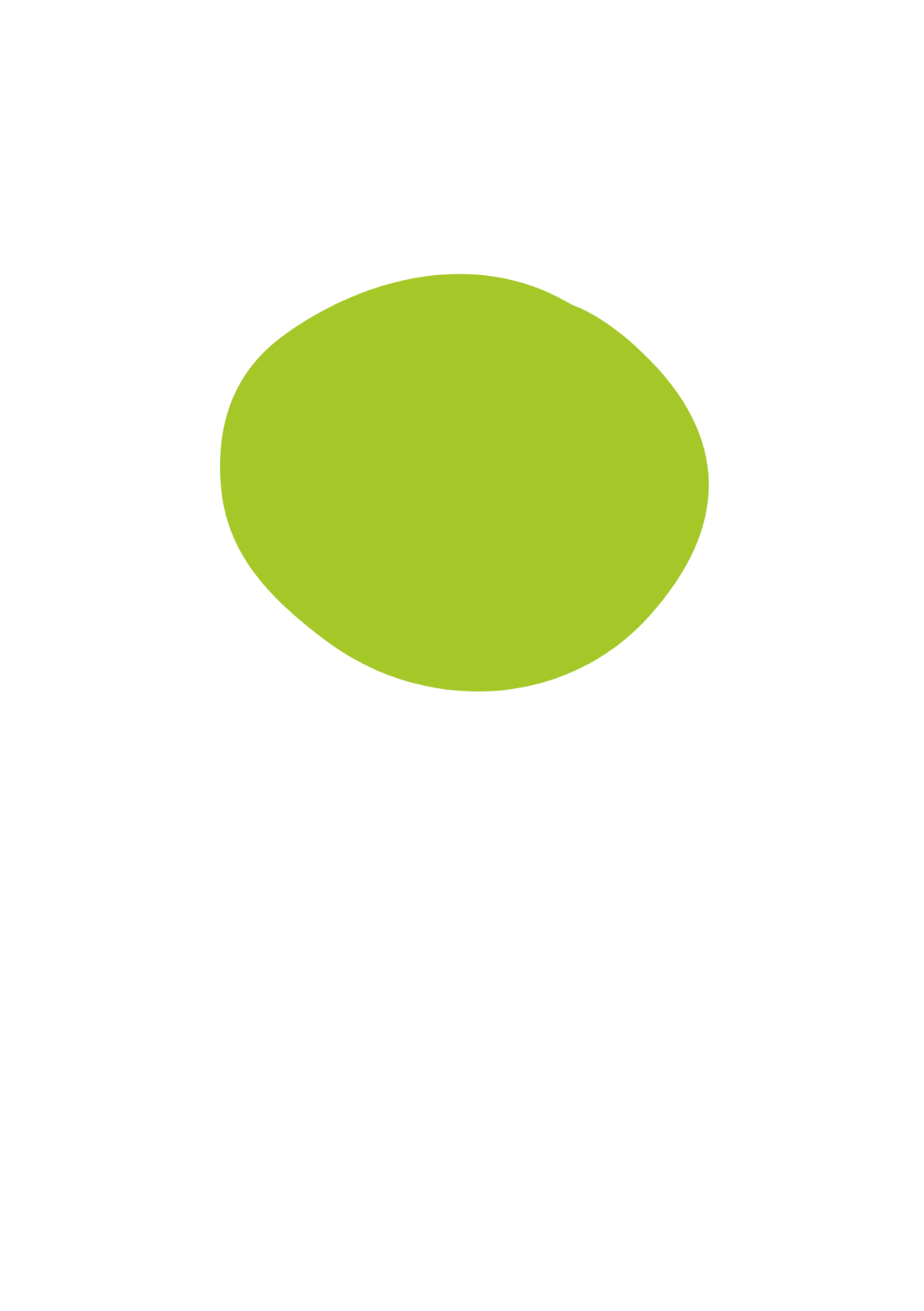 12 Integrierte Gesamtschulen
MINT-Zertifikat
MINT-EC Schulen
7 Berufsbildende Schulen
MINT-freundliche Schulen
91
20
1 Förderschule
118
Stand: Februar 2024
Hier gibt es das MINT-Zertifikat schon:
Registrierte Schulen
WER steht hinter dem MINT-Zertifikat?
Das MINT-Zertifikat RLP Sek I wird unterstützt und getragen von:
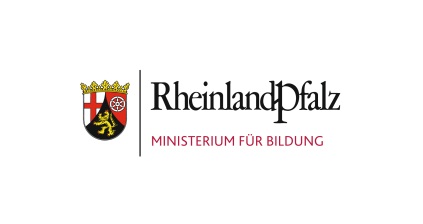 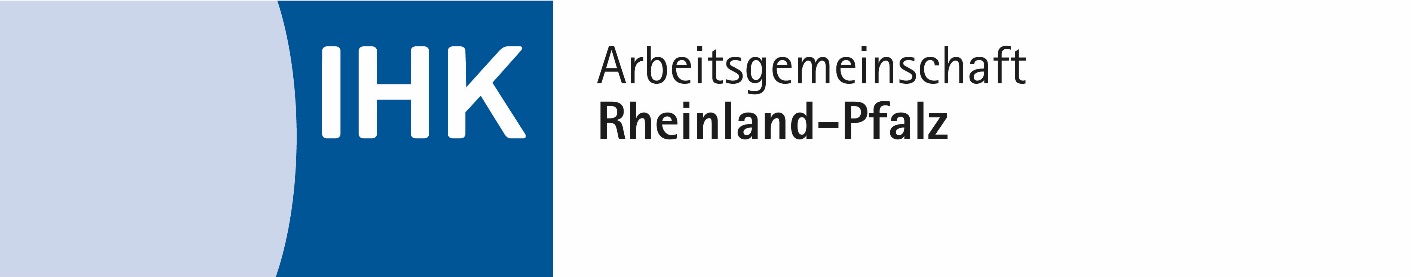 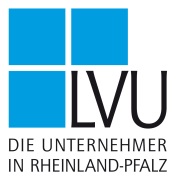 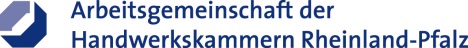 WAS ist das MINT-Zertifikat?
WAS ist das MINT-Zertifikat?
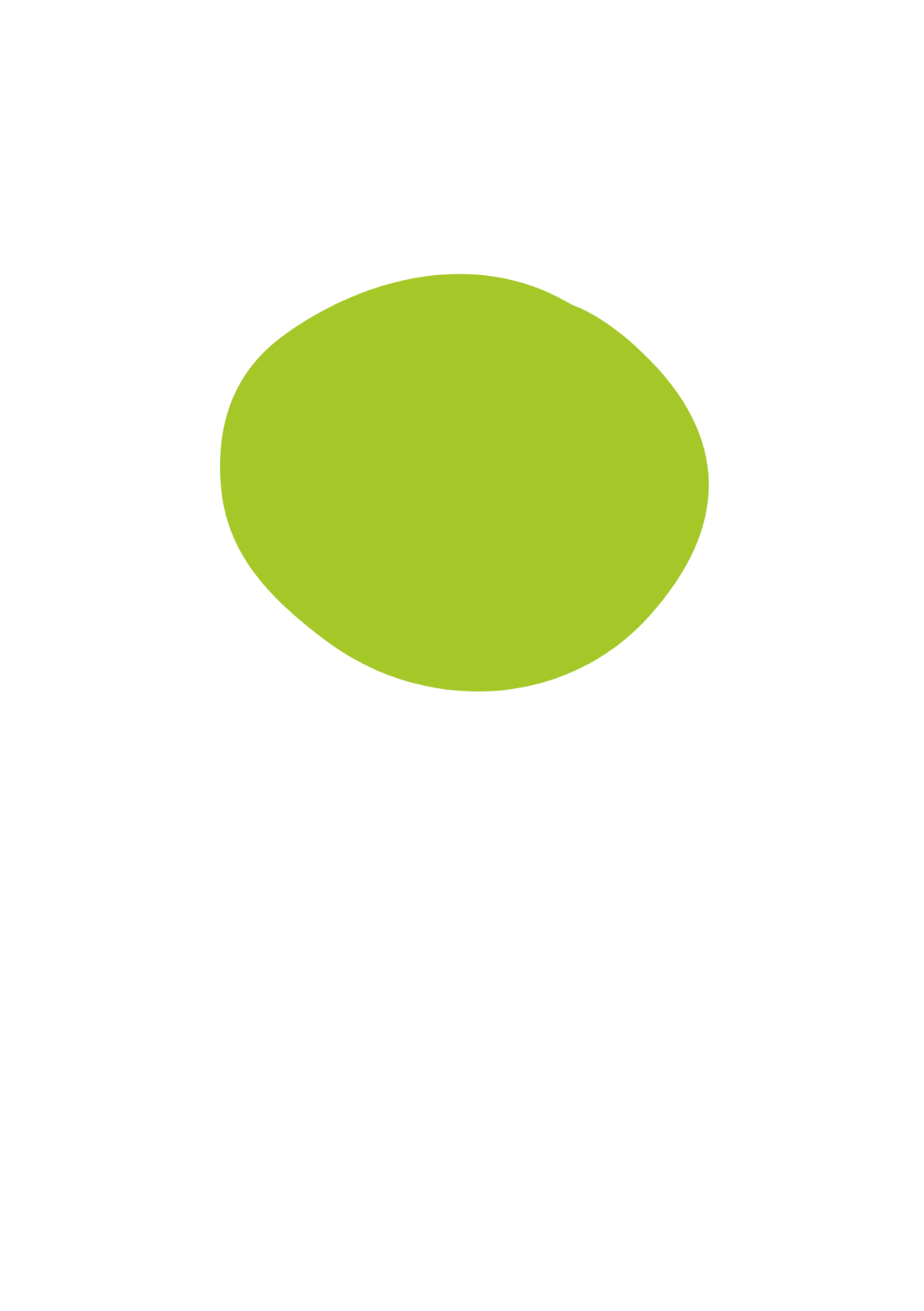 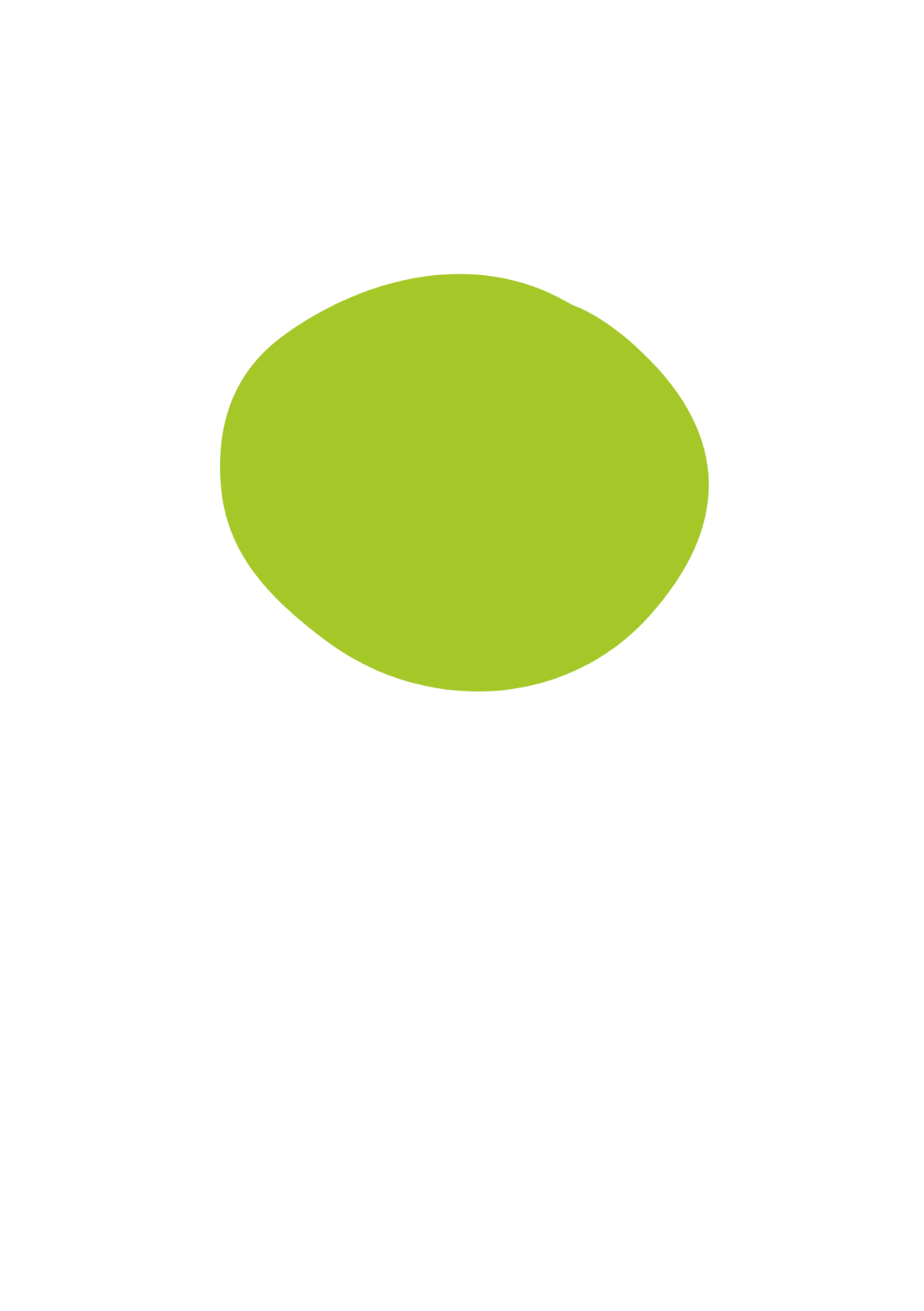 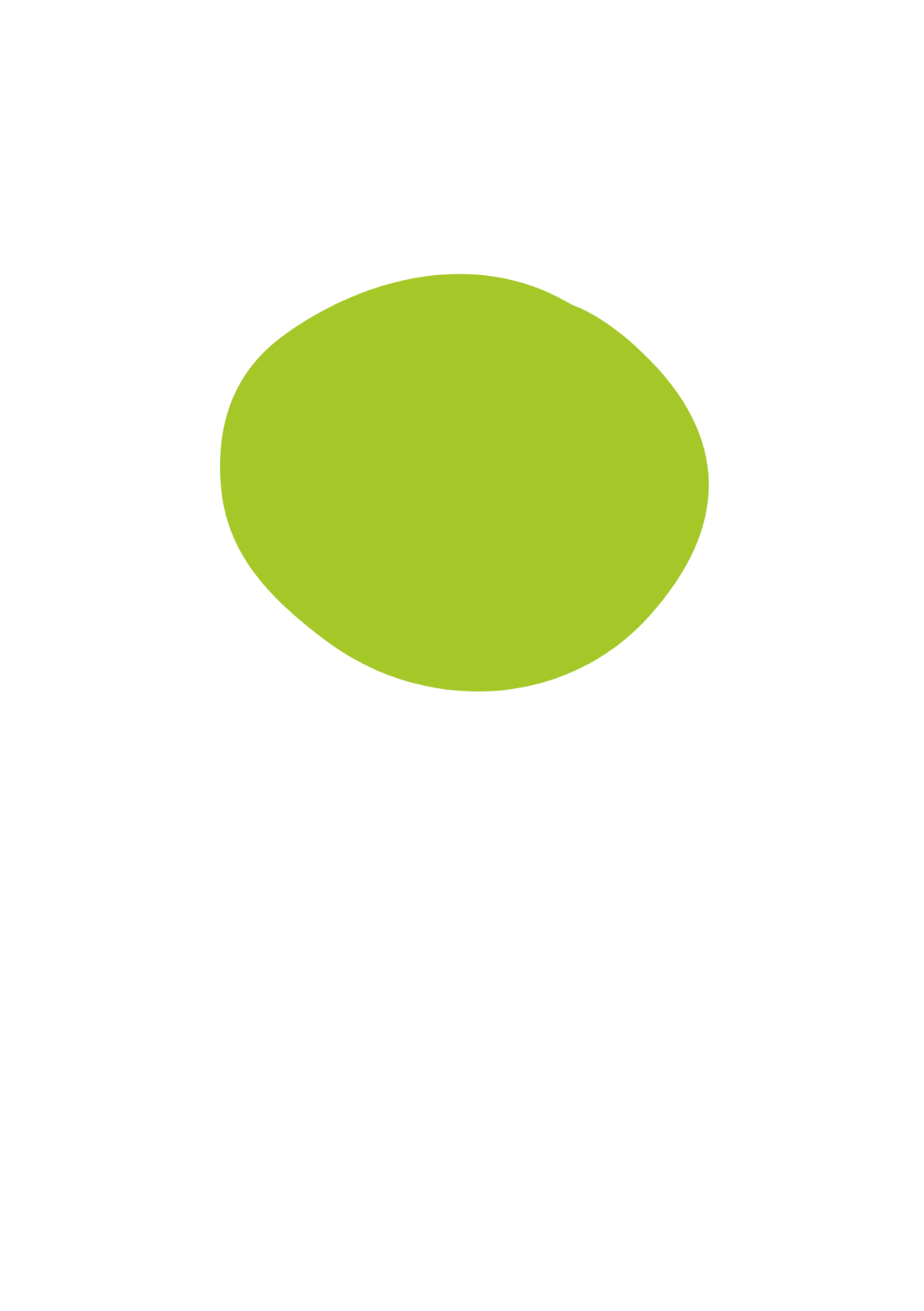 Auszeichnungfür Schülerinnen und Schüler…
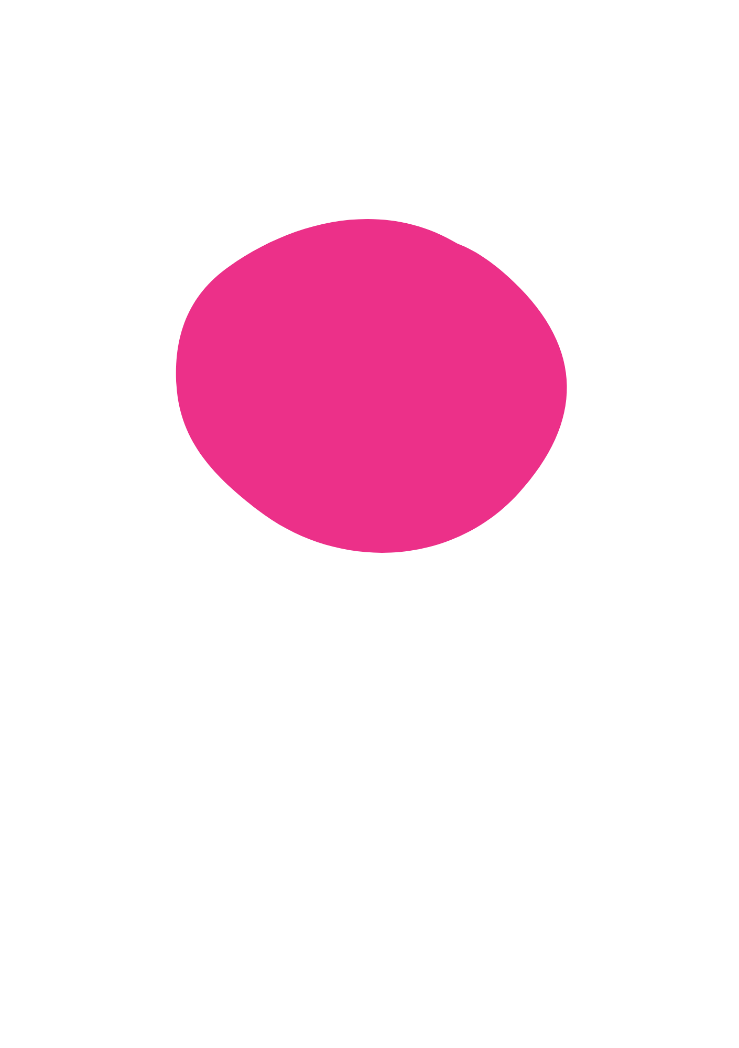 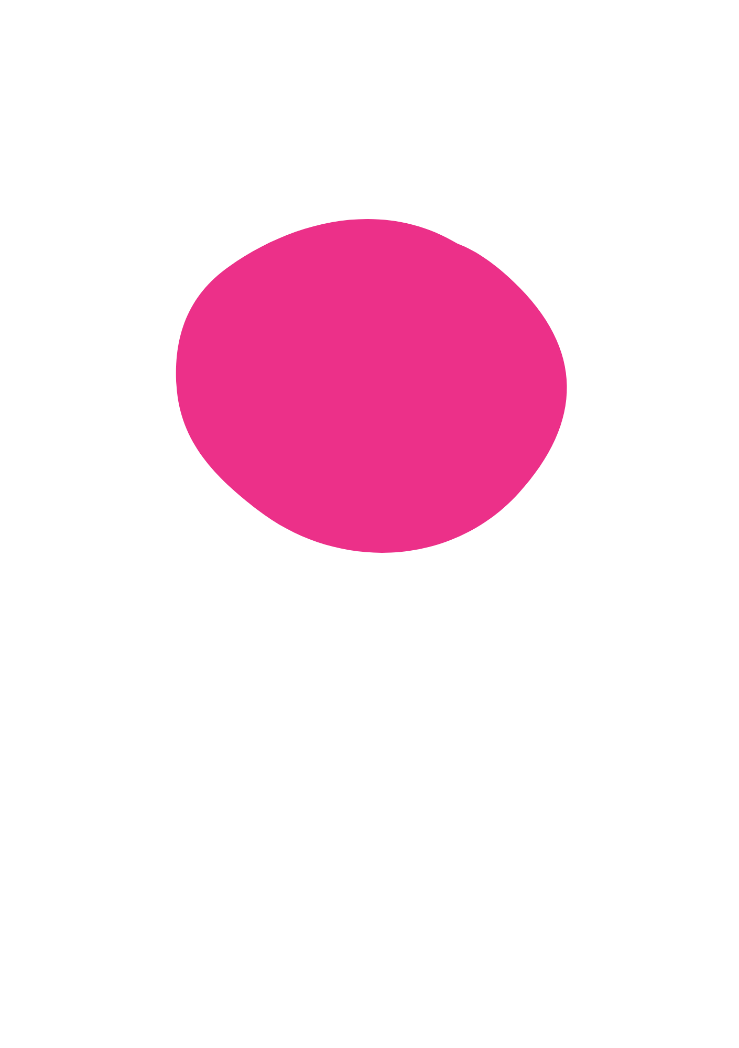 Pro MINT-Aktivität 
werden 1 – 3 Sterne 
vergeben
Vergabe an allen 
Sek I-Schulen
… für über- durchschnittliches Engagement in den MINT-Fächern ab der 5. Klasse
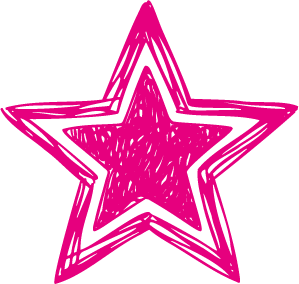 Zertifikat-Vergabe
 am Ende des 9. bzw. 
10. Schuljahres
WIE verteilen sich die Sterne?
Die Vergabe des MINT-Zertifikats erfolgt in drei Stufen (je nach Anzahl der erworbenen Sterne):
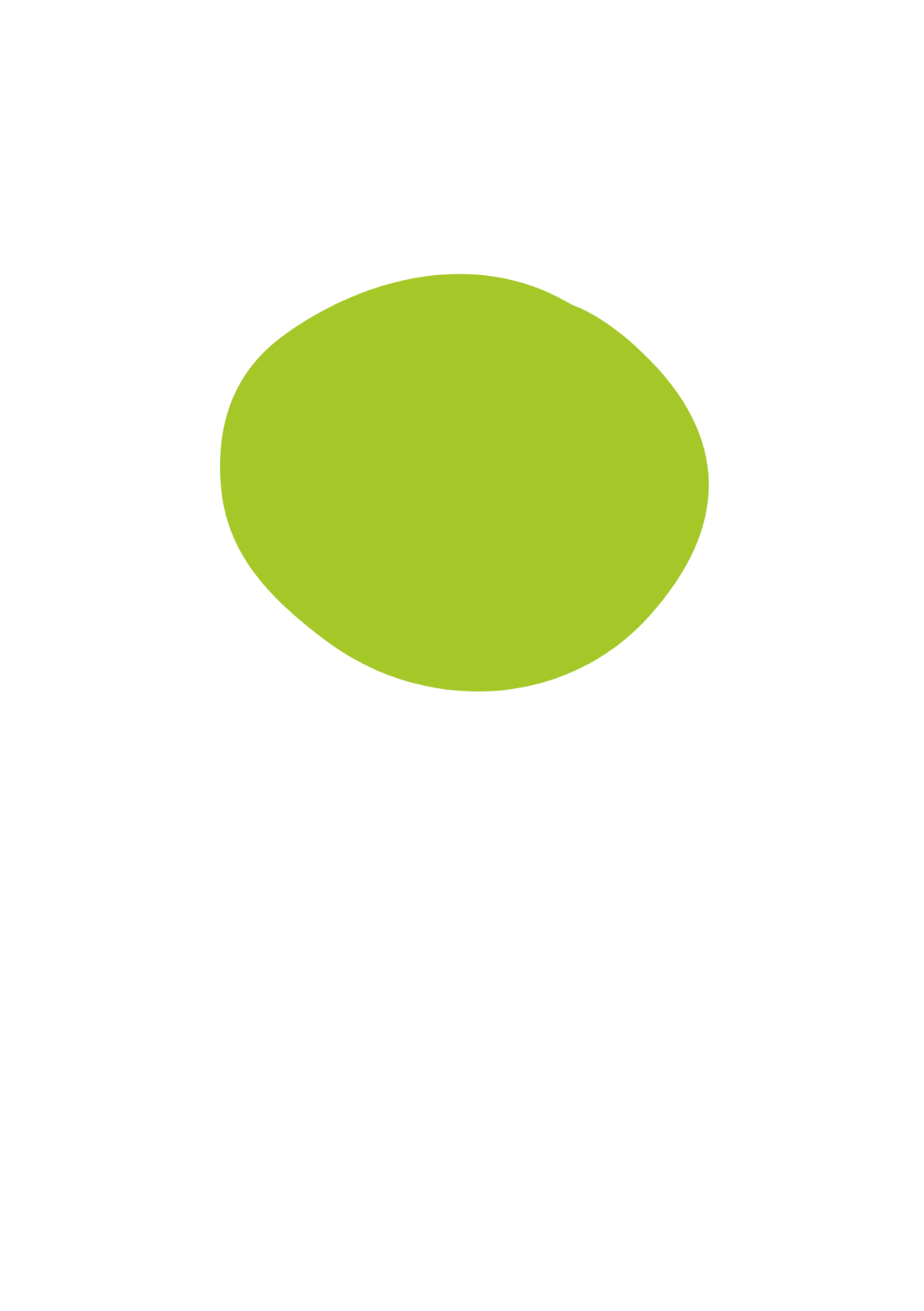 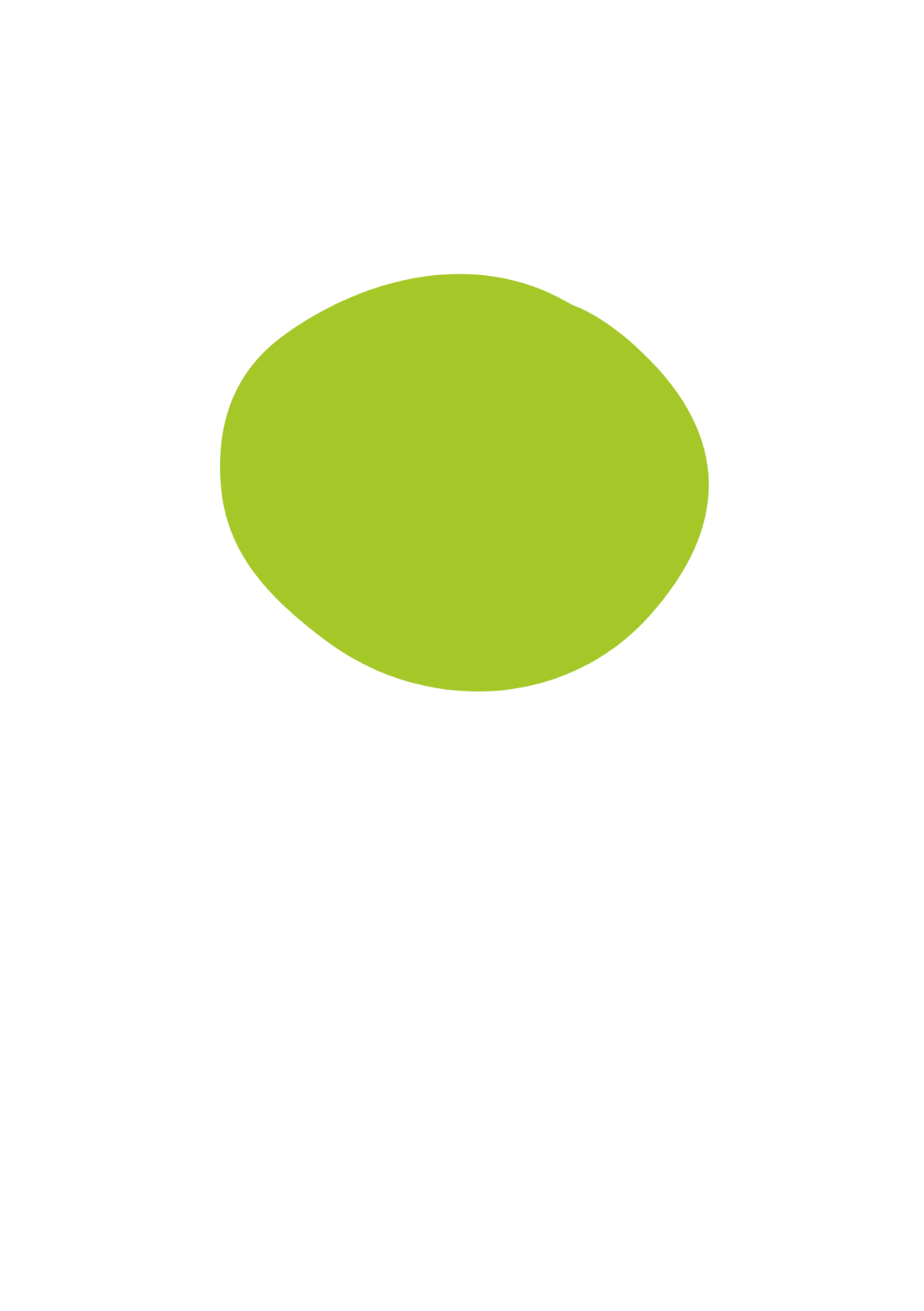 „hat mit Auszeichnung 
erworben“
„hat mit Erfolg 
erworben“
ab 16 Sterne
6-10 Sterne
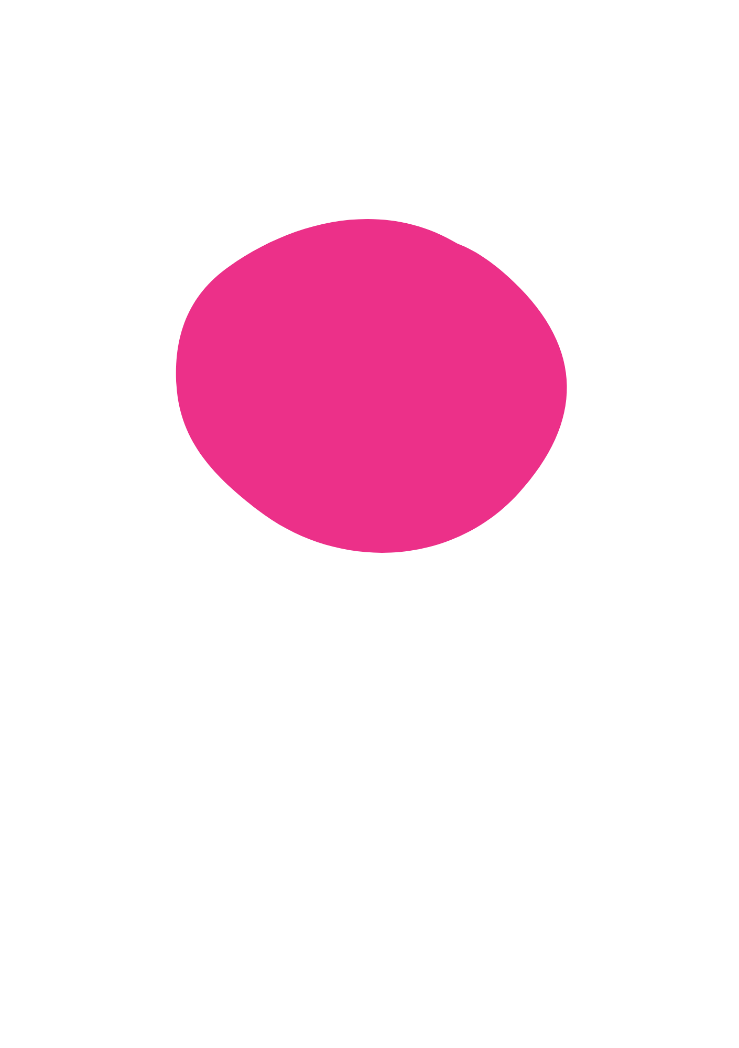 11-15 Sterne
„hat mit besonderem
Erfolg erworben“
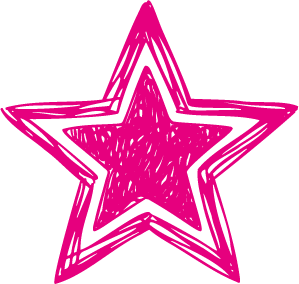 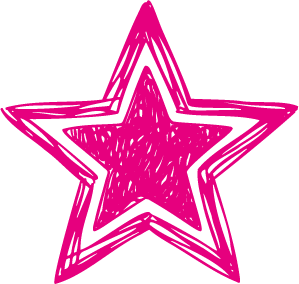 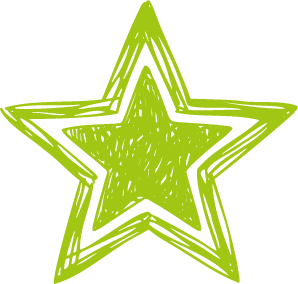 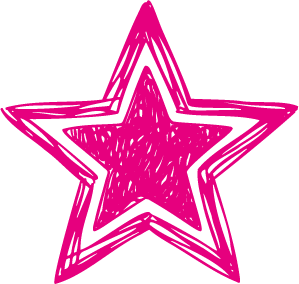 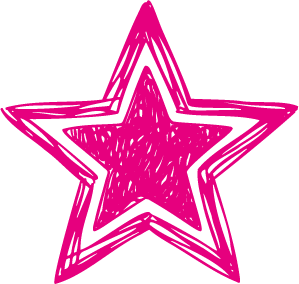 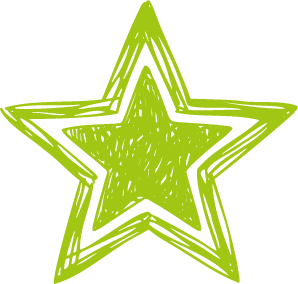 WIE sammelt man Sterne?
WIE sammelt man Sterne?
Sterne erhält man für Aktivitäten in den Bereichen:
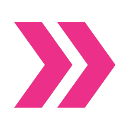 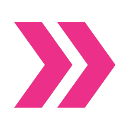 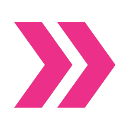 MINT-Wettbewerbe
MINT-Wahlfächer
weitere MINT-Aktivitäten, z.B. Praktika
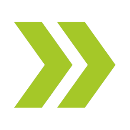 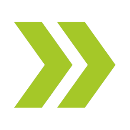 MINT-Arbeitsgemeinschaften
MINT-Wahlpflichtfächer
WIE sammelt man Sterne?
Beispiel: Teilnahme am Wettbewerb Informatik-Bieber
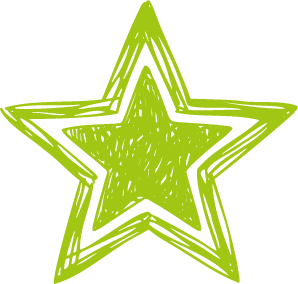 ernsthafte Teilnahme an der 1. Runde
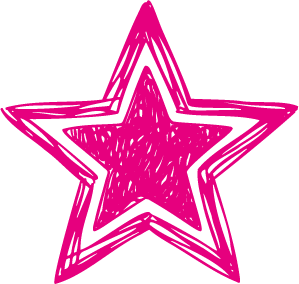 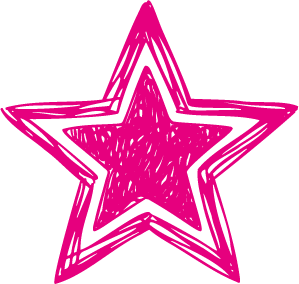 Qualifikation für die 2. Runde
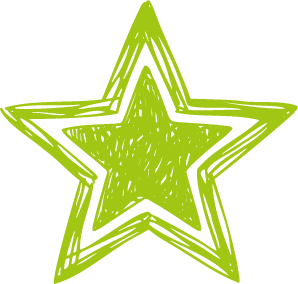 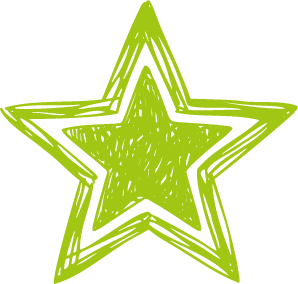 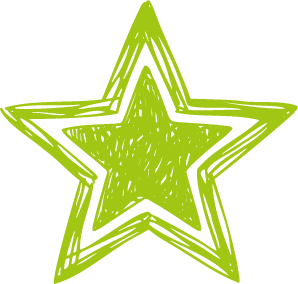 Qualifikation für die 3. Runde
Die Einstufung einzelner 
Aktivitäten unter bildung.rlp.de.
MINT-Angebote
WO finde ich anrechenbare MINT-Angebote?
MINT-Aktivitäten sind in der MINT-Angebote Datenbank Rheinland-Pfalz gelistet.

MINT-Wettbewerbe: bildung.rlp.de/wettbewerbe/mint
Angebot der jeweiligen Schulen bei AGs, Wahlfächern, Wahlpflichtfächern.

Praktika: bildung.rlp.de/mint/beruf
Vergabebedingungen
Vergabebedingungen
Anmeldung zum MINT-Zertifikat in der Schule
Teilnahme in mindestens zwei Aktivitätsbereichen
Mindestens ein Stern muss im Aktivitätsbereich „Wettbewerbe“ erreicht sein. 
Teilnahme an Aktivitäten in mindestens zwei MINT-Fächern 
Im Fach Mathematik und in zwei weiteren MINT-Fächern darf die Summe der Jahresnoten der letzten beiden Unterrichtsjahre maximal 18 betragen. 
In allen MINT-Fächern müssen die Jahresnoten der letzten beiden Schuljahre mindestens ausreichend sein.
Weitere Infos und Kontakt
Ansprechpartner
Schule 
Lehrkraft XY
Weiterführende Infos
MINT-Zertifikat
bildung.rlp.de/mint/schule/mint-zertifikat

MINT in Rheinland-Pfalz
MINT-Geschäftsstelle: mint.rlp.de
MINT auf dem Bildungsserver: bildung.rlp.de/mint
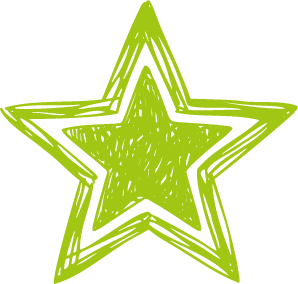 „Denke daran zu den Sternen emporzublicken, statt hinunter zu deinen Füßen.“
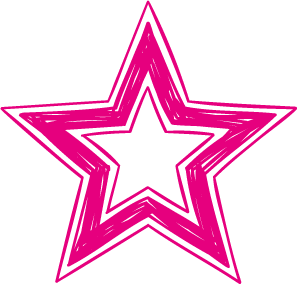 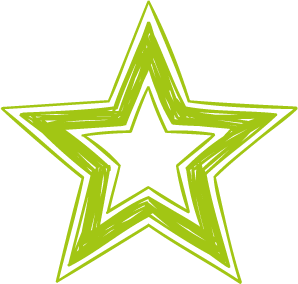 Stephen Hawking
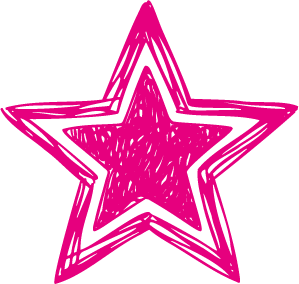